Online seminar
Soil analysis
Physical properties
pH
Nutrient content,…

Helps determine:	nutrient availability
			determine the values of the following fertilization
			economic decision making

- sampling after harvesting or before fertilizing (in several places depending on the plot – slope, sampling depth,…)
- soil texture refers to the proportion of sand, loess and clay particles

- the soil triangle is used in soil texture analysis

- different textures affect the physical processes in the soil:
- eg: sandy soils drain quickly but have limited water holding capacity and low nutrient content

loess soils are more fertile than sandy soils and retain water better

clay soils hold water well, but drain poorly

loamy soils (also called agricultural soils) are generally preferred because they retain moisture, nutrients and humus well
Soil properties:
Specific gravity
Density
Porosity

pH

- see exercise no. 3 and no. 4
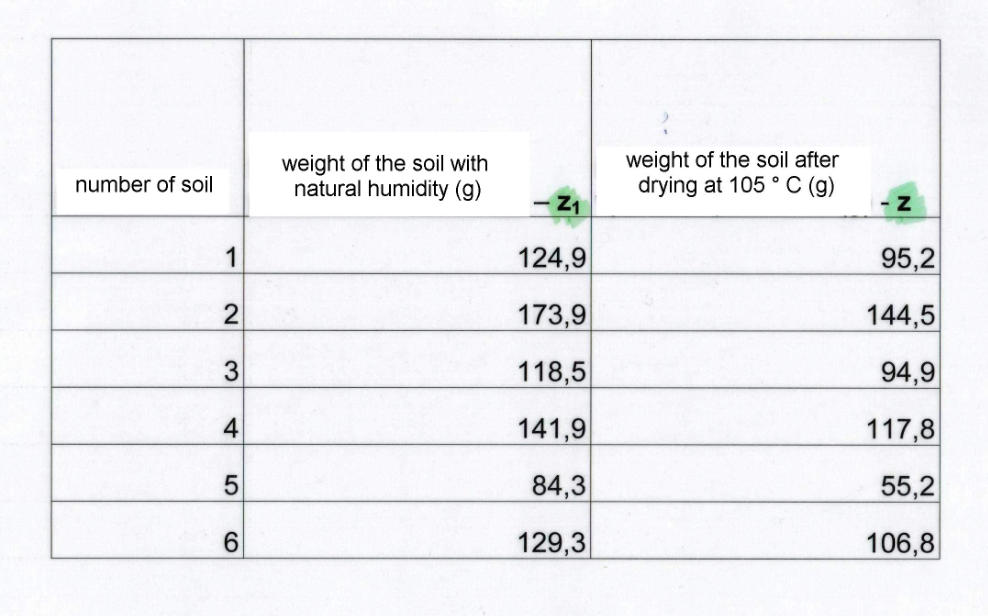 Density
bulk density is an indicator of soil compaction
 a high level of compaction is undesirable
compaction reduces pore size, inhibits root growth, water storage and oxygen availability 
the necessity of prevention - possible adjustment of compaction by adding sand or mechanical crushing of topsoil
Evaluation of the experiment - influence of factors on the quality of MP
determination of N
HPLC analysis
calculation of values per unit of dry matter (tenth of a gram)
graphic output
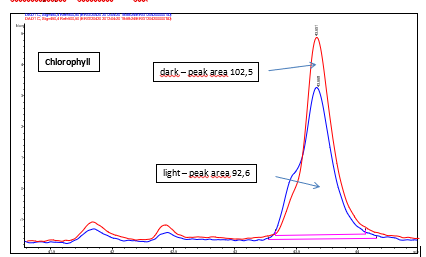 Odkazy:
https://www.sciencedirect.com/topics/earth-and-planetary-sciences/soil-porosity
https://www.youtube.com/watch?v=Rt1qD7Ldhng
https://www.youtube.com/watch?v=moexid5puSI
https://www.youtube.com/watch?v=zQowljL8e5E
https://www.youtube.com/watch?v=i0ymSP_e2-w
(12) Nitrogen Cycle | #aumsum #kids #science #education #children - YouTube
Cation Exchange (youtube.com)

Půdy – Procvičování online – Umíme fakta (umimefakta.cz)